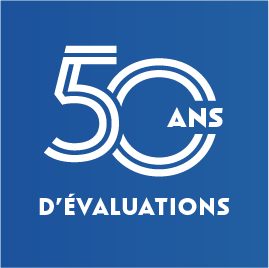 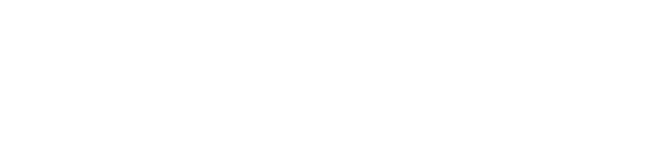 Plus de collaboration pour de meilleurs résultats : Un modèle de collaboration pour les évaluations environnementales entre le gouvernement du Canada et le Gouvernement de la Nation Crie
SIFÉE – MONTRÉAL, MARS 2023
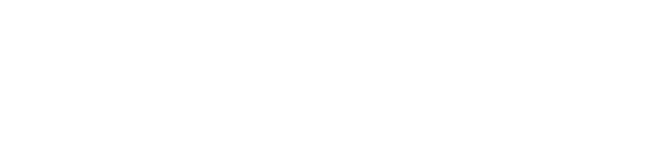 Les deux organisations impliquées
L’AGENCE D’ÉVALUATION D’IMPACT DU CANADA ET LE GOUVERNEMENT DE LA NATION CRIE
L’Agence d’évaluation d’impact du Canada
Réalise des évaluations d'impact de grande qualité qui tiennent compte des effets positifs et négatifs sur l'environnement, l'économie, la société et la santé

Contribue à une prise de décision éclairée sur les grands projets en faveur du développement durable au Canada 

Veille à ce que les groupes autochtones soient consultés et impliqués de manière significative dans l'évaluation des projets susceptibles d'avoir un impact négatif sur les communautés autochtones et leurs droits
Le Gouvernement de la Nation Crie
Nation signataire d'un traité moderne: la Convention de la Baie-James et du Nord québécois - 1975 (la Convention)
Neuf communautés cries sur le territoire appelé Eeyou Istchee
400 000 km2 principalement situés dans le nord du Québec 
18 000 personnes
Exerce des fonctions gouvernementales et administratives au nom de la Nation Crie
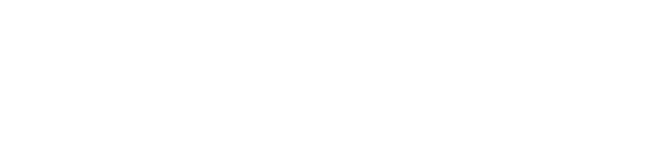 Conclusion d’une entente
UNE VOIE VERS L’ÉTABLISSEMENT D’UNE COLLABORATION FRUCTUEUSE
Qu’est-ce qui a mené à l’Entente?
Deux projets miniers sur les terres traditionnelles de la Première nation crie d’Eastmain reconnues dans la Convention de la Baie James et du Nord québécois

Évaluations environnementales fédérales menées en vertu de l’ancienne Loi canadienne sur l’évaluation environnementale (2012)

Veiller à ce que les évaluations environnementales de ces projets soient conformes à l’esprit et aux objectifs du traité
L’Entente
Pour une participation spéciale et significative des Cris à l'examen des deux évaluations environnementales

Tient compte du contexte particulier de la Convention de la Baie James et du Nord québécois

Délégation d’activités, sauf la prise de décision, qui reste du ressort du ministre de l’Environnement et du Changement climatique
Un comité conjoint d’évaluation
Deux représentants des deux parties et deux coprésidents  

Soutien logistique et administratif fourni par l’Agence d’évaluation d’impact du Canada 

Activités :
Rédaction conjointe de rapports d’évaluation environnementale et de conditions juridiquement contraignantes pour les promoteurs
Activités de consultation des Nations Cries
Détermination des valeurs cries avec les collectivités
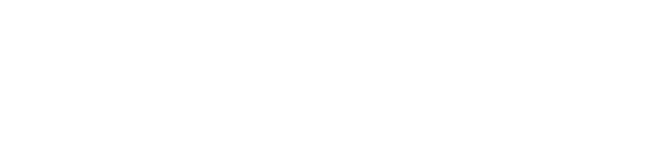 Avantages et défis
L’EXPÉRIENCE DE LA MISE EN OEUVRE DE L’ENTENTE
Pour l’Agence d’évaluation d’impact du Canada
Avantages
Renforce l’approche avec les Cris et acquisition de connaissances sur les Cris
Amène les Autochtones à avoir confiance à l’égard du processus fédéral
Respecte l’engagement du Canada à renouveler ses relations avec les collectivités autochtones

Défis
Délais prescrits par la loi
Travail avec une nouvelle expertise
Pour l’évaluation environnementale
Avantages
Points de vue de la Nation crie reflétés dans le rapport d’évaluation environnementale
Meilleure :
intégration du savoir traditionnel local
participation des Cris aux activités de surveillance et de suivi
protection de l’environnement et du mode de vie des Cris

Défis
Modèle de consultation hybride
Processus mixte
Leçons tirées
Besoin d’un soutien financier et logistique
Faire preuve d'ouverture, de transparence et de respect 
Permettre la flexibilité et l'adaptabilité
A permis d’éclairer la collaboration dans le cadre de la nouvelle Loi sur l‘’évaluation d'impact 
Intégrer les connaissances des Cris dans l'analyse biophysique
Questions?